„Sowa mądra głowa” – warsztaty  etnograficzne w grupie Sówki
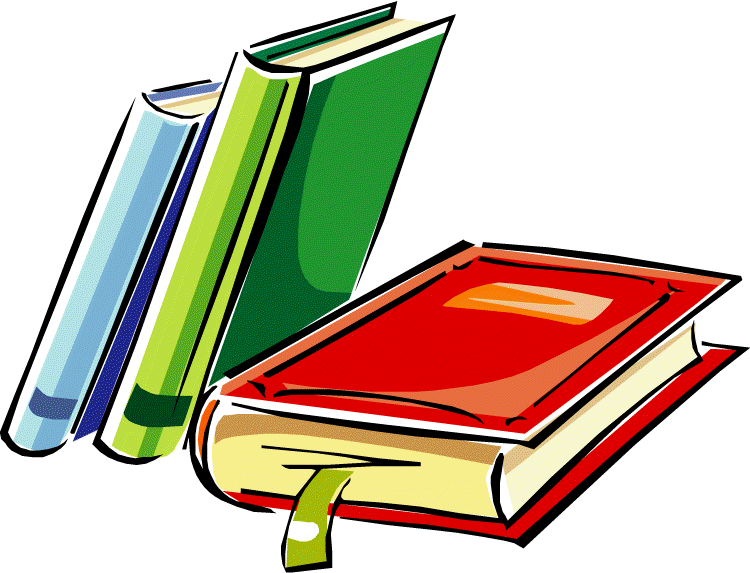 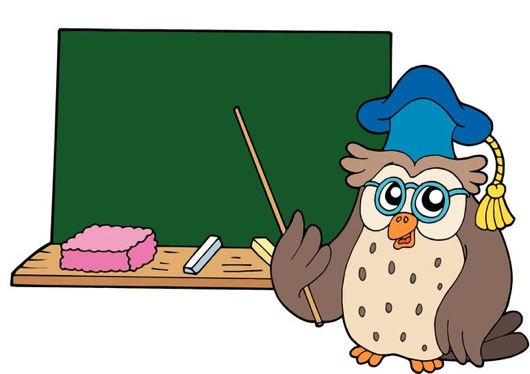 19 września grupa Sówki wzięła udział w warsztatach etnograficznych, których tematyka poświęcona była znaczeniu i symbolice różnych ptaków w kulturze ludowej, a w szczególności o znaczeniu przysłowia „Sowa mądra głowa”. Dzieci zobaczyły stare tradycyjne zabawki, wykonane głównie z drewna.
Na koniec zajęć, każda Sówka miała możliwość wykonania własnej sowy z papierowej torebki.
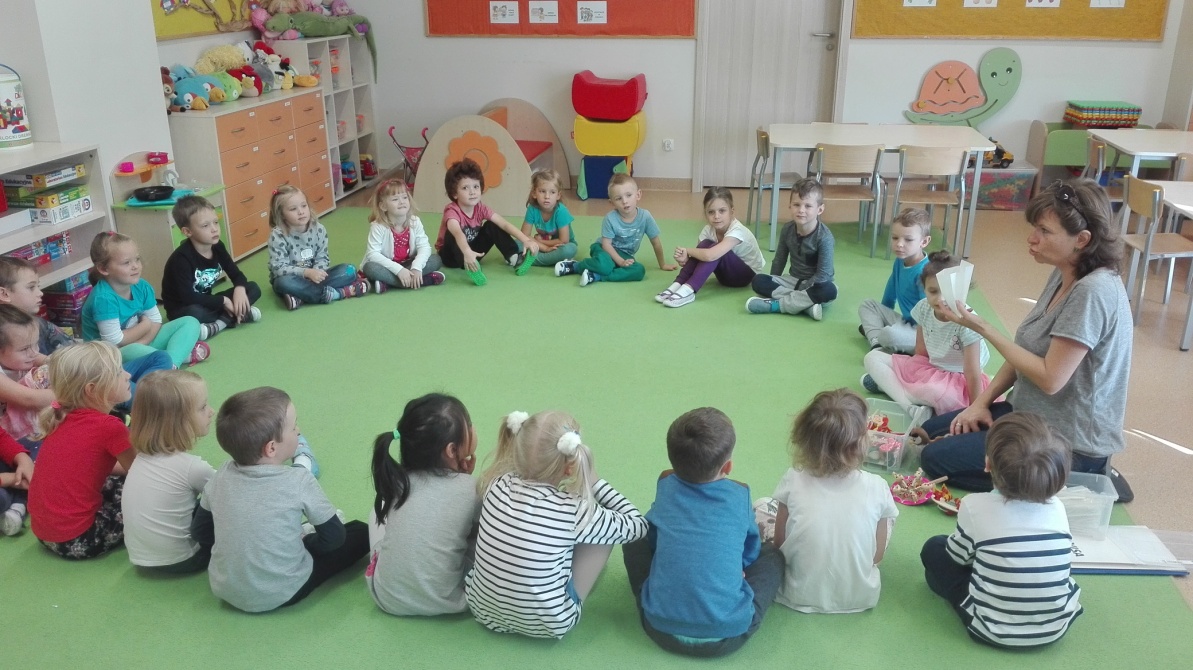 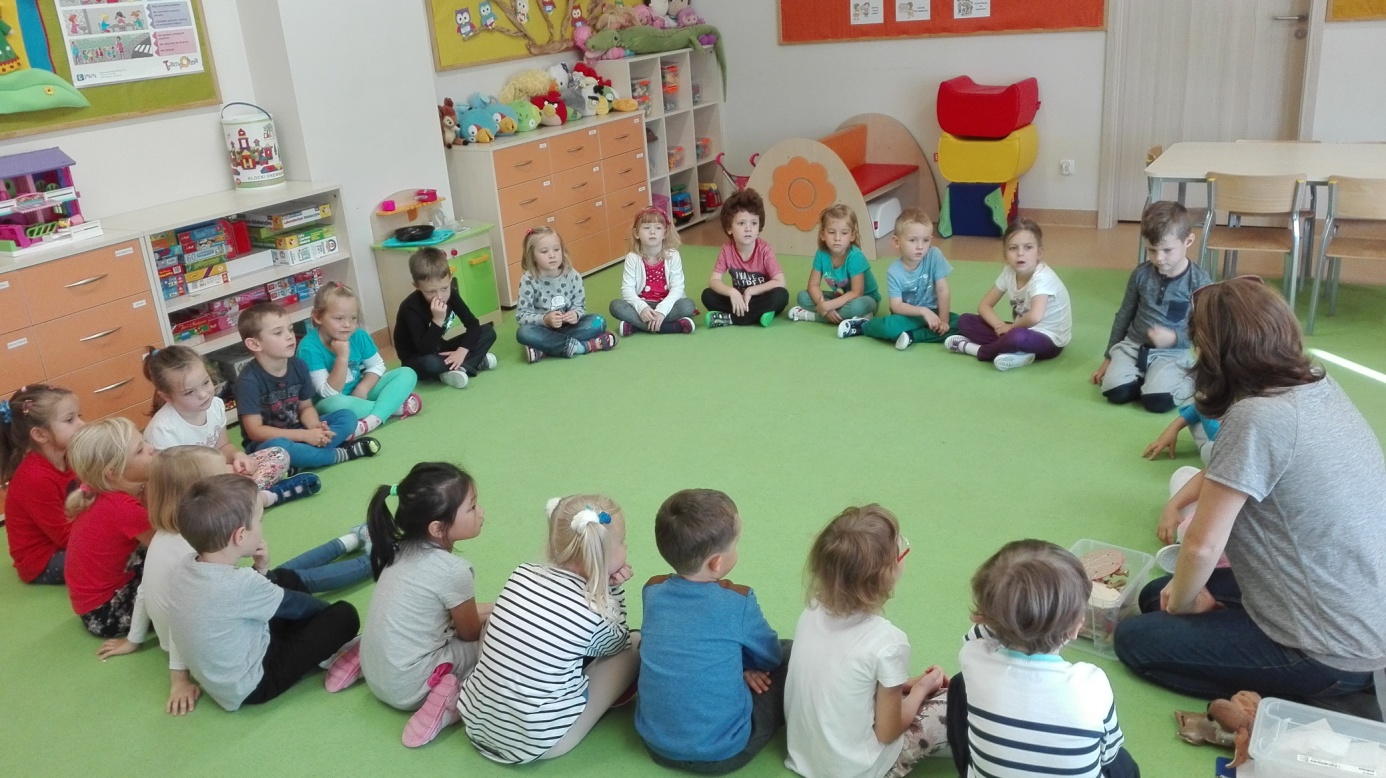 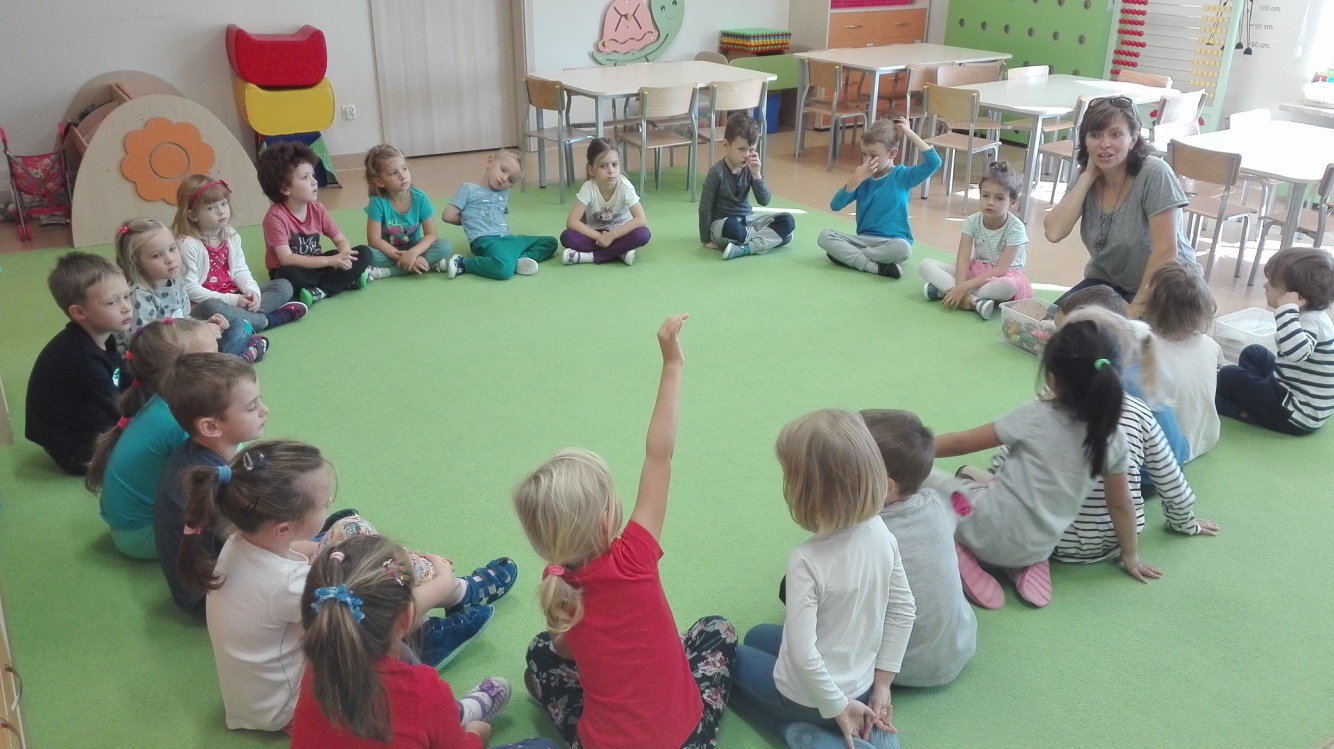 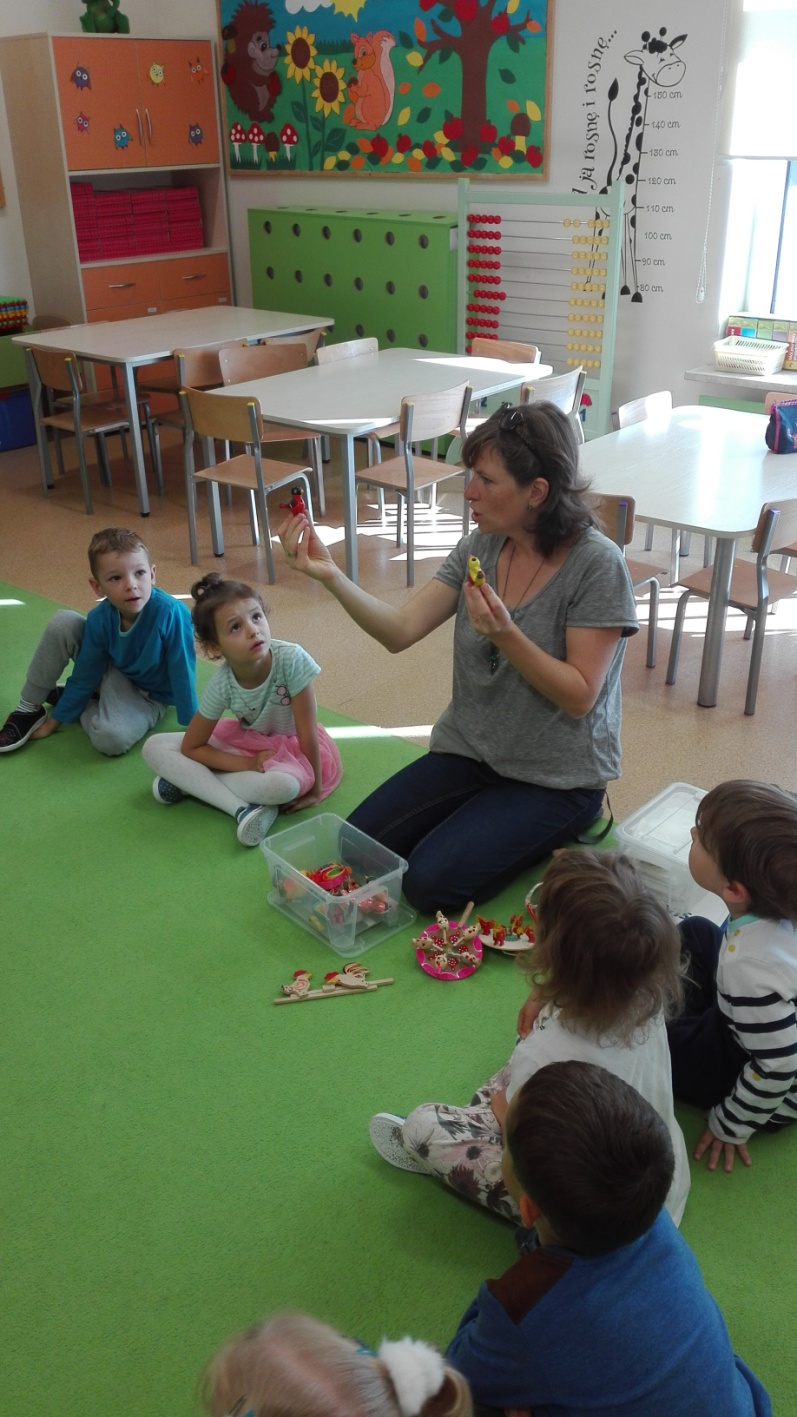 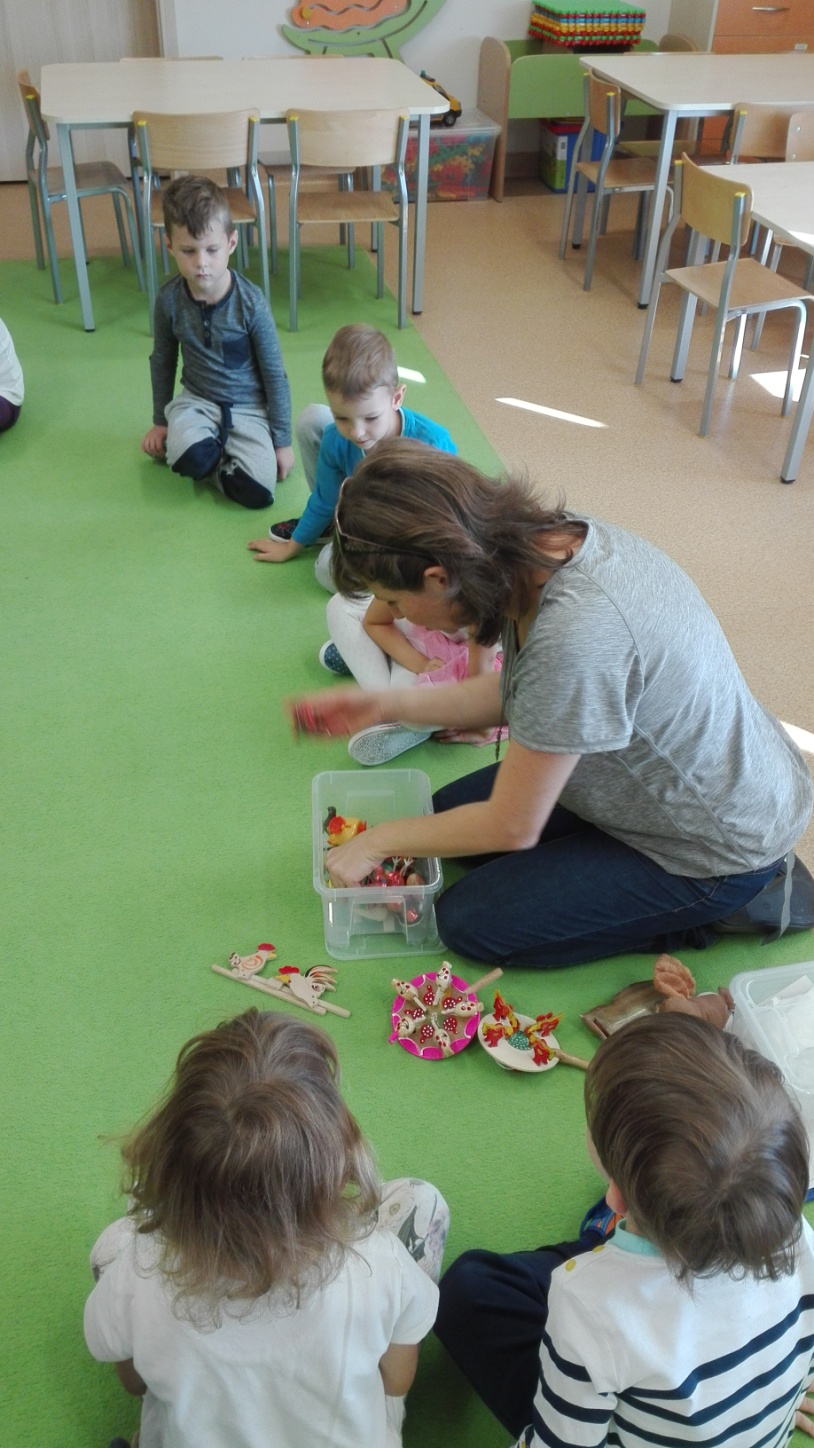 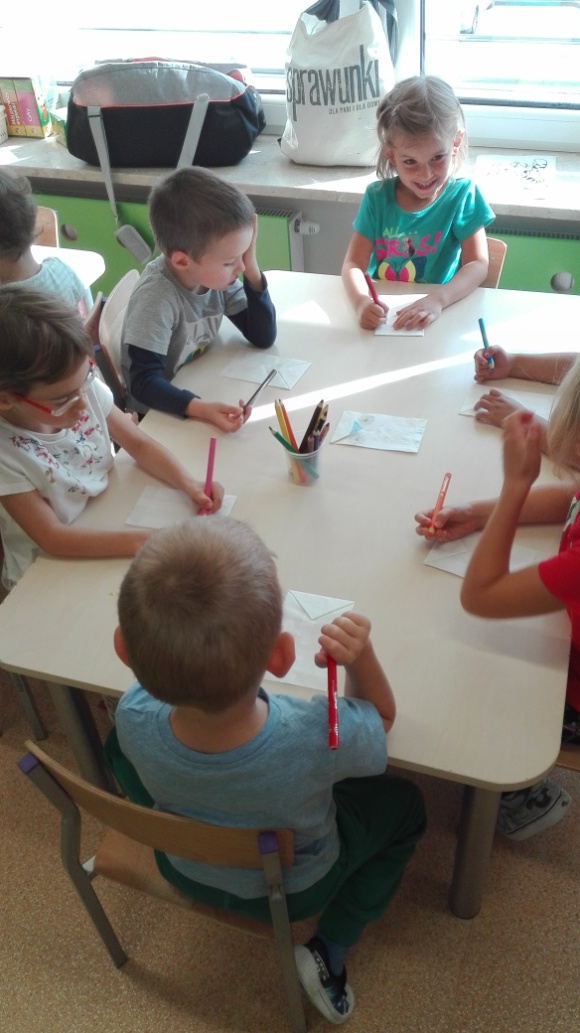 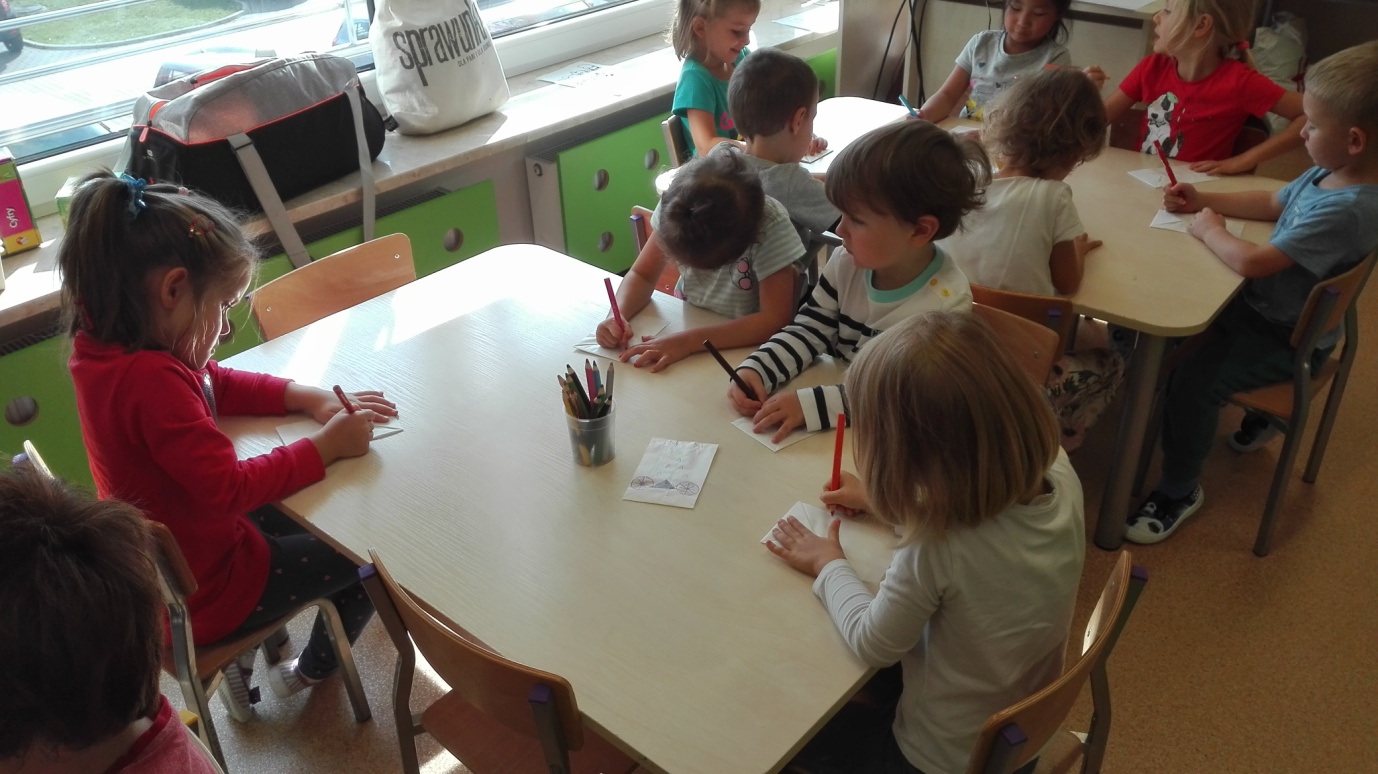 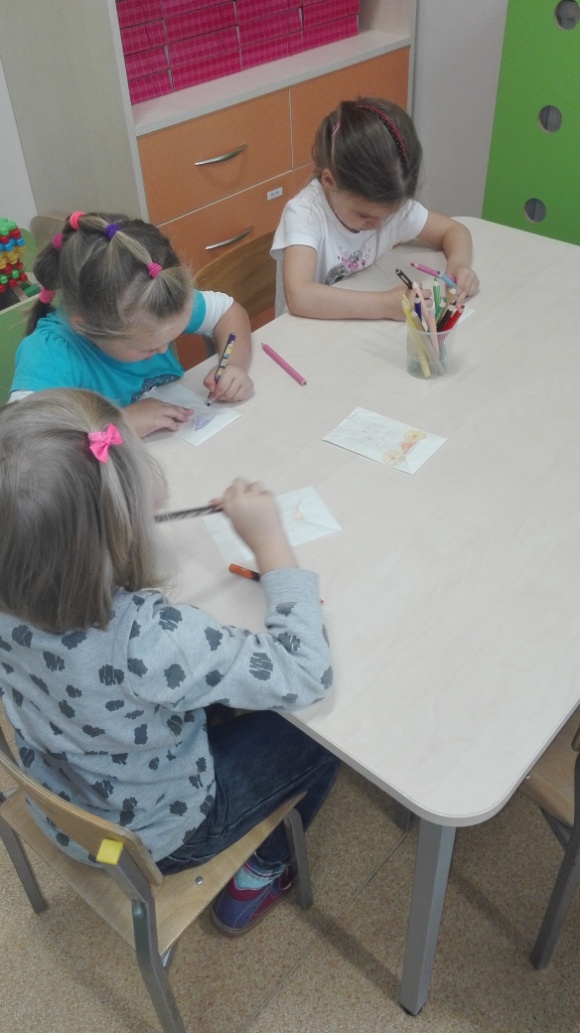 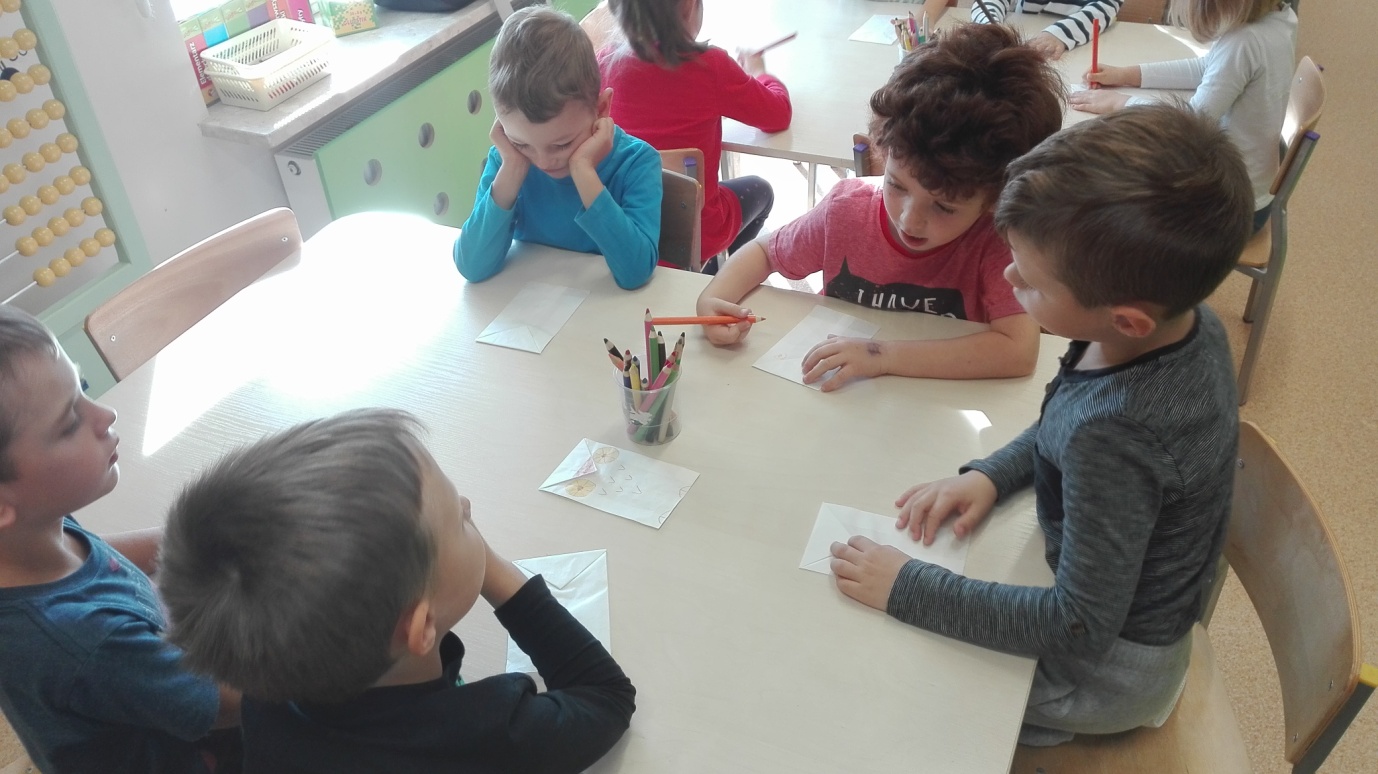 A oto kilka naszych prac…
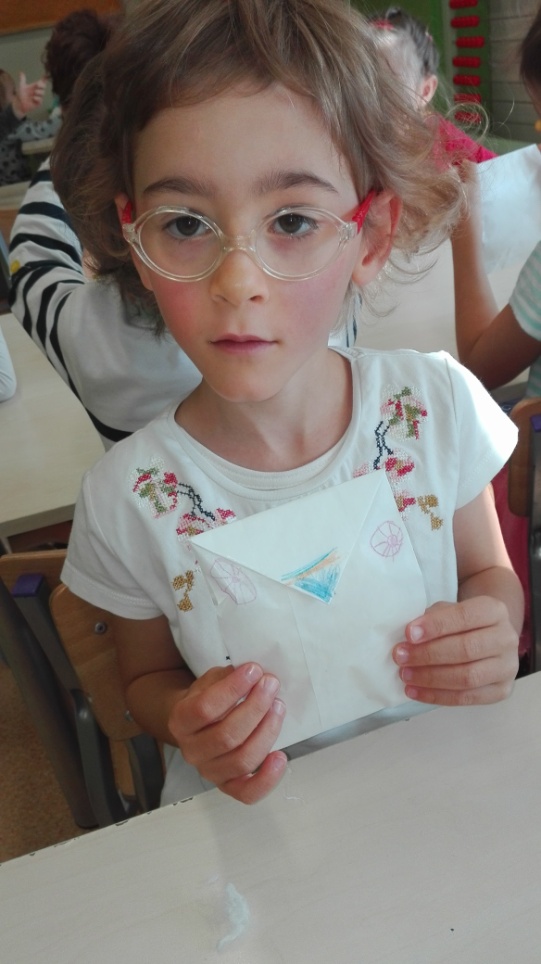 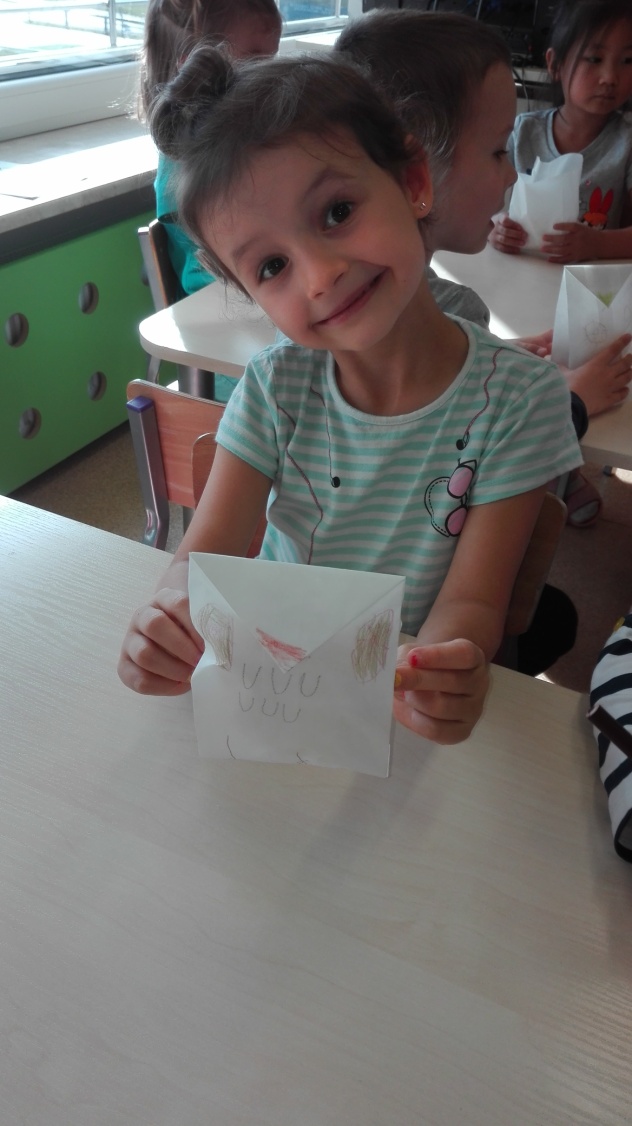 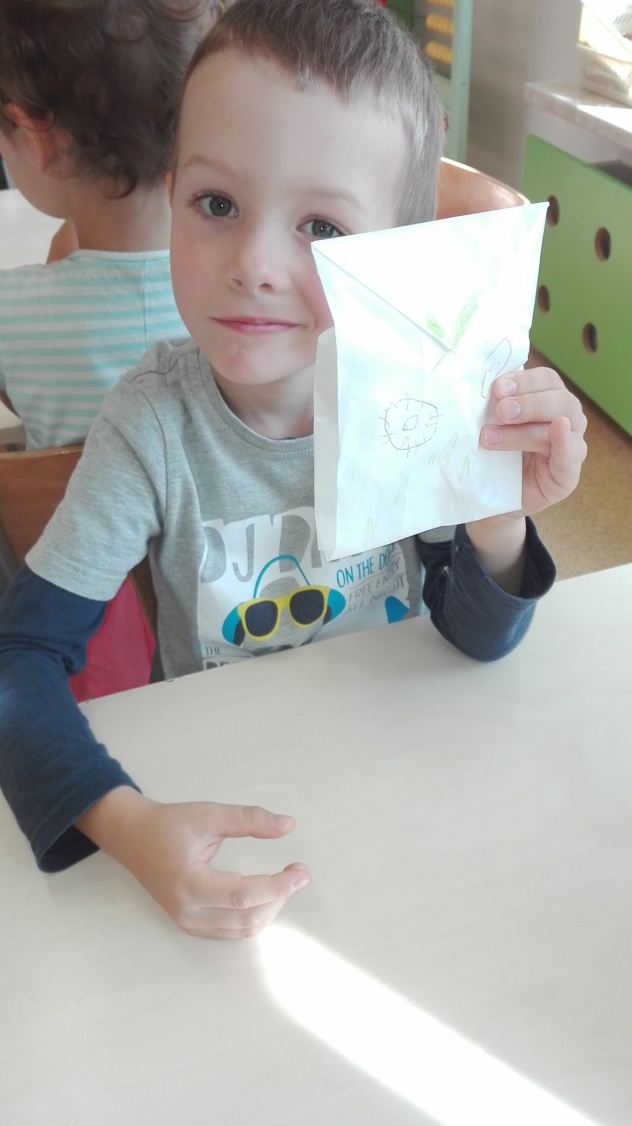 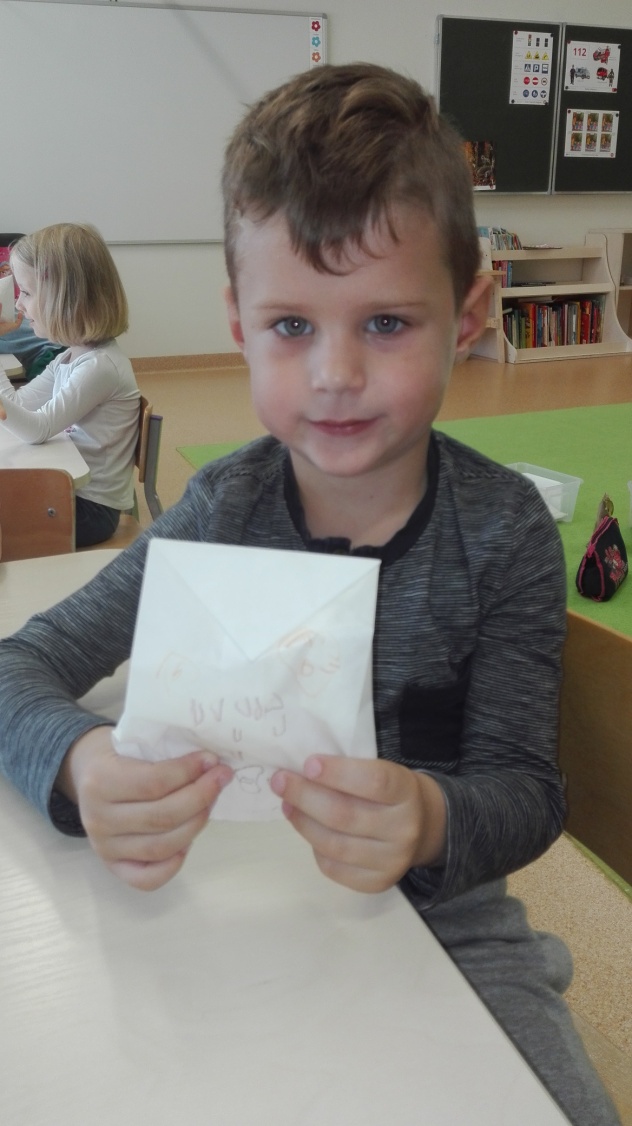 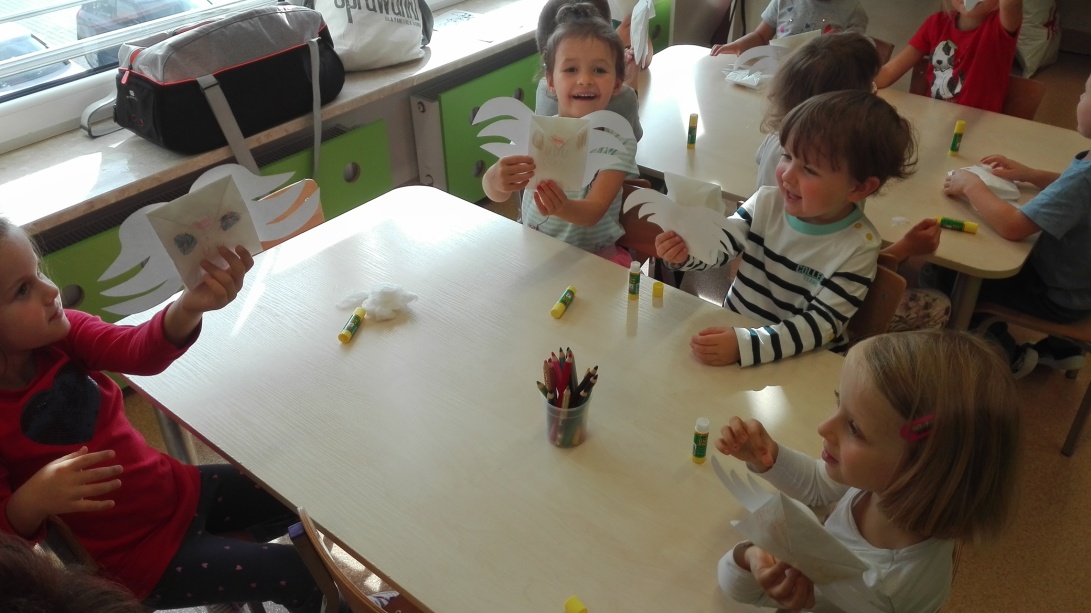 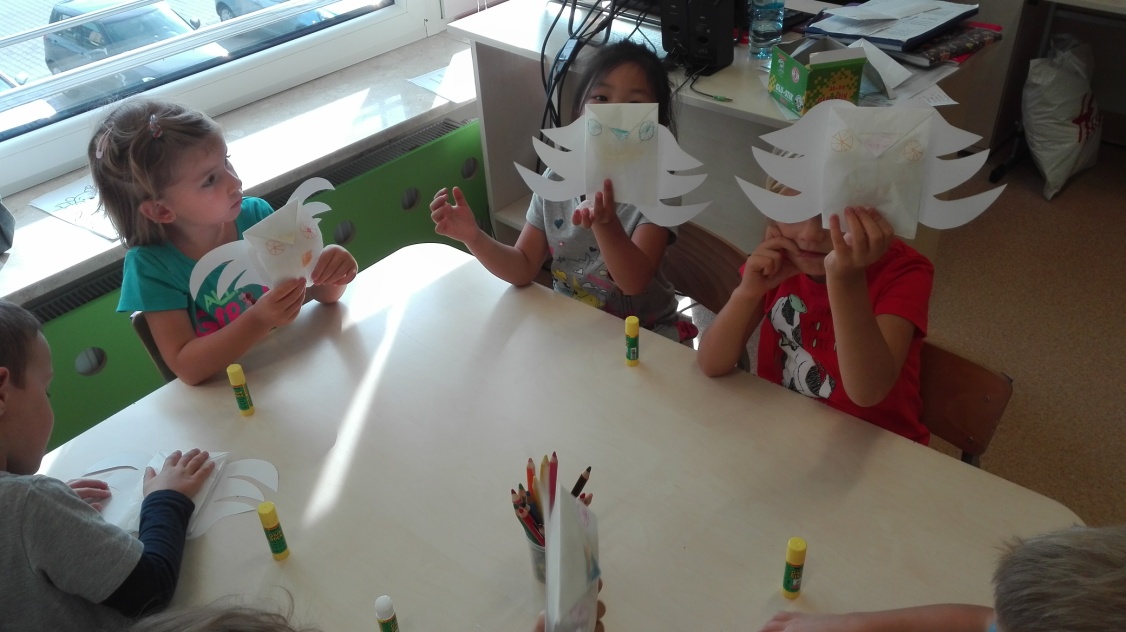 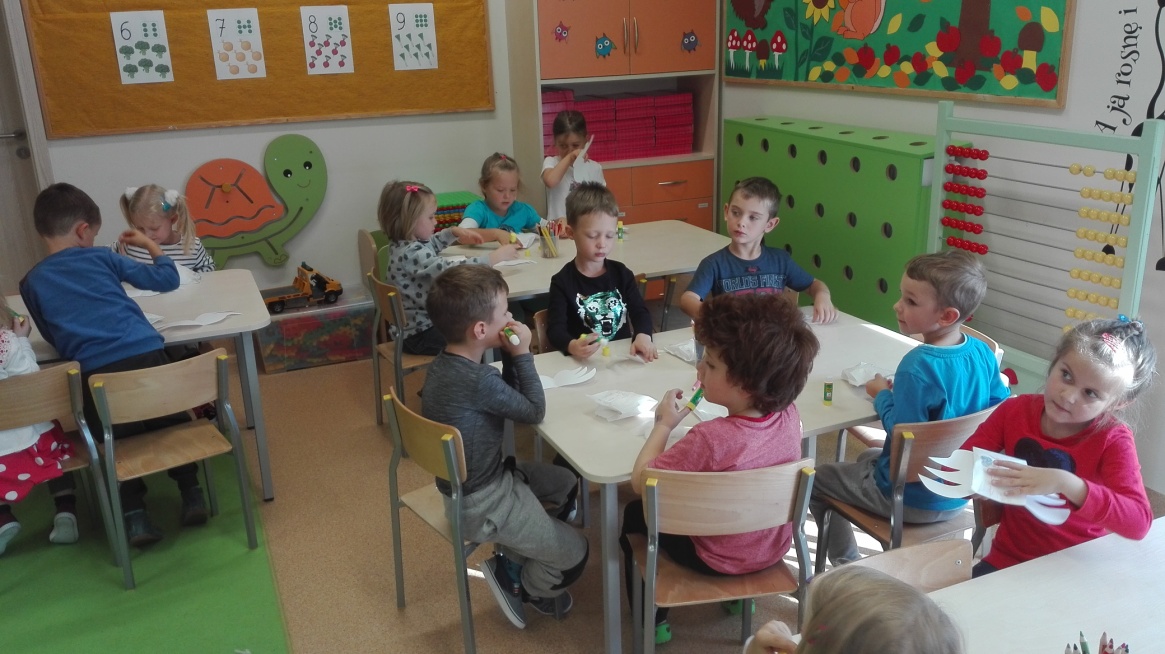 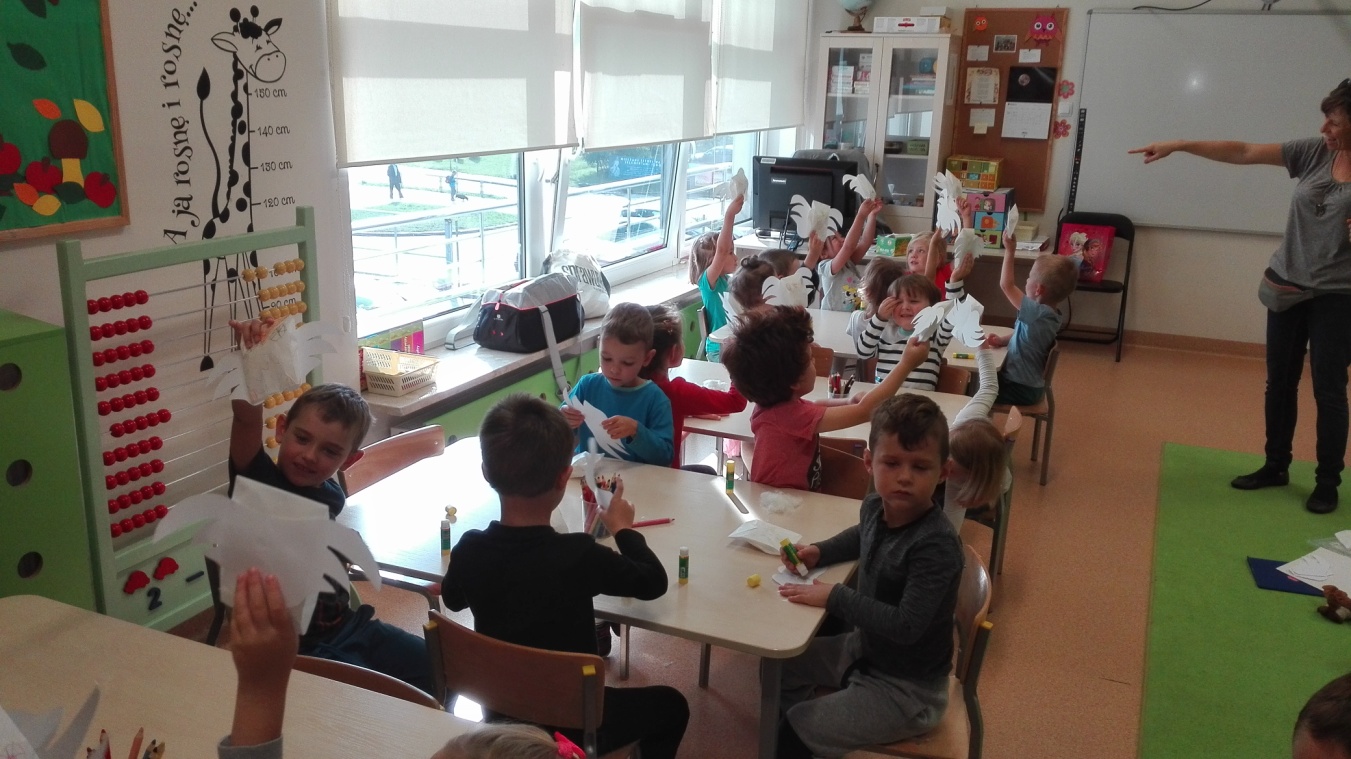 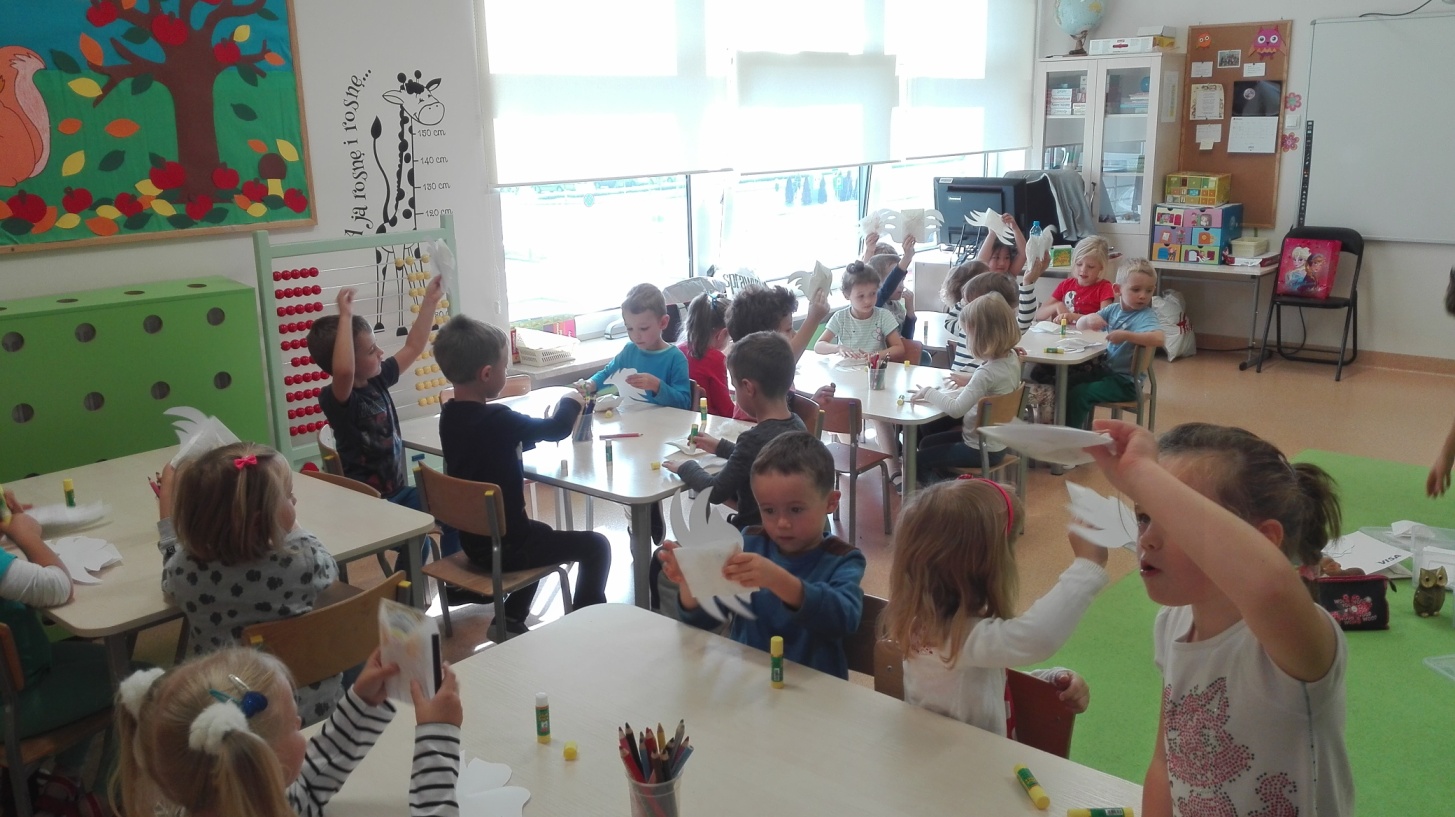